AYAO WORKING GROUP 4: HEALTH SERVICES DELIVERY
Karen Albritton, Chair
Rebecca Block
Jacqueline Casillas
Peter Coccia
Rebecca Johnson
Erin Kent
Brandon Hayes-Lattin, Co-Chair
Larissa Nekhlyudov
Arnold Potosky
Stuart Siegel
Ashley Wilder Smith
Health Services Delivery
What is best outcome? (gold standard)
What elements of health care produce that outcome? (quality of care)
Who/Where is delivering those elements? (centers of excellence)
Why isn't everyone?(QOC delivery barriers)
Are patients getting to those providers/places that deliver QOC? (access)
What characteristics of patients determine if they get QOC? (disparities)
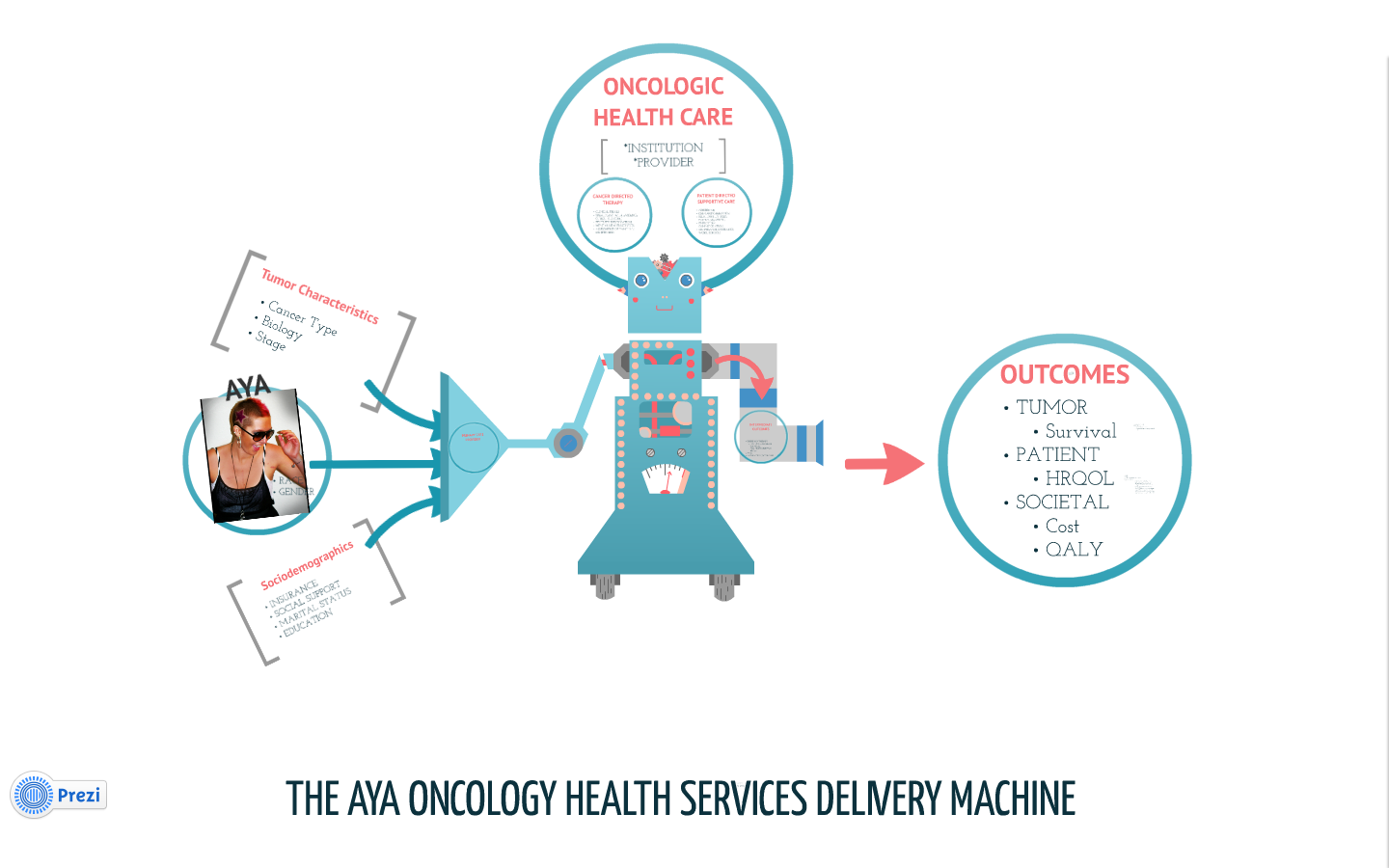 ACTUAL OUTCOME FOR A POPULATION
GOLD STANDARD CARE FOR A POPULATION
HYPOTHETICAL PERFECT OUTCOME (SURVIVAL)
QUALITY OF CARE: “The degree to which health services for individuals and populations increase the likelihood of desired health outcomes and are consistent with current professional knowledge.”
QUALITY OF CARE OUTCOME METRICS
TUMOR
Disease-free survival
Overall survival 
Cancer as cause of death
Treatment related morbidity as cause of death
PATIENT
HRQOL
Physical
Psychological/social/spiritual/existential
Satisfaction with care
Financial impact
SOCIETAL
Cost
QALY
What is comparison group? What is bar?
Influenced by many social and clinical factors besides care
Rarity of comparable cases 
Length of time to obtain
Need intermediate outcomes
Lack of validation of measures in AYAs
Patient satisfaction with care
Satisfaction ≠ quality of care
But is measure of whether needs felt to be met, whether they were part of decision making
Zebrack needs study (unmet need/met need/ no need)
No studies evaluating relationship of unmet need and process or system variables
British found that unmet patient needs were higher among AYAs receiving care in non-specialized units than those in specialized units with services like peer support, age-appropriate information, and age-appropriate recreational facilities (Marris, 2011)
QUALITY OF CARE OUTCOME METRICS
TUMOR
Disease-free survival
Overall survival 
Cancer as cause of death
Treatment related morbidity as cause of death
PATIENT
HRQOL
Physical
Psychological/social/spiritual/existential
Satisfaction with care
Financial impact
SOCIETAL
Cost
QALY
Financial impact
HOPE study: 625 reported negative impact
MEPS: compared with peers, AYA survivors have:
 nearly 2x mean annual health care expenditures
Increased likelihood to be unable to work due to illness, have missed work days and have higher numbers of lost productivity days 
2x mean annual lost productivity
Societal outcomes
Cost
No studies have examined cost to deliver recommended cancer-directed therapies (eg pediatric vs adult based ALL therapy) or recommended supportive care
No reports on cost to develop an “AYA program”
QALY and cost-effectiveness
No studies calculating utility values or QALYs in AYAs
Future priorities in QOC Outcome Metrics
Find intermediate clinical outcomes 
Completion of therapy
Identify/develop and validate HRQOL measures in AYAs
Systematic data collection to measure outcomes
Future priorities in QOC Outcome Metrics
Measure cost: Novel linkages of hospital and ambulatory care discharge data, multiple payer, bankruptcy claims, Cancer Research Network, MEPS supplements
Measure cost effectiveness: define utility value and QALY for AYAs
QOC PROCESS METRICS
A valid process measure has evidence-based predictive relationship to outcome
PROCESS METRICS
Available AYA measures are survey and consensus based not evidence-based
 Patient survey identified the elements that AYA patients felt were most critical to their care (Zebrack, 2006). 
LiveSTRONG Young Adult Alliance Standards of Care Task Force consensus-based critical elements of care (Zebrack 2010): 
timely detection; 
efficient processes for diagnosis, initiation of treatment, and promotion of adherence; 
access to health care professionals with AYA specific knowledge; 
research that will derive objective oncology care guidelines 
National Comprehensive Cancer Network (NCCN) supportive care guidelines- “Category 2A,” physician consensus (Coccia, 2012)
Outside of US not much better
UK (Teenage Cancer Trust/ NICE): ‘A blueprint of care for teenagers and young adults with cancer’ 
Australia (CanTeen and Cancer Australia): ‘The National Service Delivery Framework for Adolescents and Young Adults with Cancer’ 
Canada (Canadian Task Force on Adolescents and Young Adults): ‘Framework of care’ (Fernandez, 2011)
Elements of quality AYA care
Optimal therapy
ALL has solid data showing difference in outcome by treatment 
For other diseases, less clarity, given confounders of disease stage/ biology and other delivery variables
Optimal therapy delivery
AYA HOPE study
75% received “appropriate” therapy as determined by expert clinical consensus
44% of ALL, 79% of sarcoma
Varied by cancer type and clinical trial participation, not age at diagnosis, stage, race-ethnicity, SES, type of treating institution, or (among those under age 25) the specialty of the physician
Clinical trial enrollment
Few AYAs enrolled
Inability to randomize and enrollment bias makes impossible to prove independent role in survival
May relate to receipt of optimal care
AYA HOPE study, patients enrolled in clinical trials were more likely to receive appropriate therapy relative to those not in trials (78% vs. 66%, adjusted OR = 3.4, 95% CI 1.3 - 8.7) (Potosky, in preparation). 
May move the knowledge gap as much as delivery gap
Do we take clinical trial to patient or take patient to clinical trial?
QOC Process Metrics Priorities
Define optimal cancer-directed care for common AYA cancers
Determine rate of receipt of optimal care for AYA cancers
Study patient adherence 
Validate impact on outcomes
Interventional studies
Standardize definition and validate relationship with outcome of elements of AYA-specific  supportive care (NCCN guidelines)
Determine rate of receipt of optimal supportive care
QOC STRUCTURAL METRICS
Provider Expertise or Specialty 
Sites of care
Clinical expertise
Hypothetical benefit on outcome, but no identified studies (other than “specialty” structural outcome analysis)

Need clarification of “expertise”
Volume
Tumor specific or age specific
Specific training ( peds onc/med onc vs AYA onc)
Clinical expertise training
Several training programs in development
Evaluation of training should include:
process evaluation (quality of educational material and activities) 
outcome evaluation (provider theoretical knowledge, practical skill, attitude, and behavior)
impact evaluation (change in quality of medical care)
Sites of Care
2 studies of differences in survival based on site
15-19 year olds with pediatric-specific cancers treated at a non-COG institutions have lower 5-year actuarial survival rates (Howell, 2007).
15-19 year olds with adult-type tumors may have better survival rates at non-pediatric institutions (Bleyer, 2010).
AYA Program Review
23 Self-identified “AYA Programs” were found. 
20 Programs reachable and invited to participate in a 2-part information gathering.
	Part 1: Phone interview on NCCN AYA Care 	Guidelines (n=20)
	Part 2: Survey on LiveStrong YAA Critical Elements 		(n=17)
8 Program Components emerged
Psychosocial
Approach to treatment
Financial and Concrete Resources   
Fertility       
Education and Communication       
Palliative Care       
Survivorship care                 
Research
Structure and focus differences
5 did not have an adult/pediatric partner
10 are serving the entire AYA age group
19 report having an AYA champion 
14 report having program staff
Differing structural focus
Psychosocial care
Fertility preservation
Disease-based
Consult service
Most common activities within most common components
Fertility
General discussion of risks and options
Referral within 24 hours
Considering fertility as essential in managing AYAs
Education and communication
Age-appropriate information
Online resources
Patient-Provider communication
Psychosocial intervention
Social-recreational programming
Face-to-face peer support
Camps and retreats 
Online peer support 
Support for communication 
AYA support groups
AYA specific research
Engaging in research (8)
Promoting research (14)
Collaboration with
Other or more established AYA programs 
Other departments – adult, peds, adolescent medicine, specialty
Personnel
Interns working on AYA research
Interdisciplinary team
Faculty with protected time dedicated 
Funding and support
Pursue federal and local funding for AYA research
Support research with philanthropic funds and fundraising events
Support to faculty for preparation of grants for AYA research
Open COG trials and other AYA specific or AYA relevant trials
Communication about AYA studies including meetings and emails
Education about need for AYA research to faculty, staff, foundation
Disseminating AYA research
Assessing clinical trial enrollment
3 Prominent Gaps
Comprehensive psychosocial assessment
Outcome evaluation of intervention and service delivery
Engagement in AYA-specific research
Priority Research in Structural Measures
Determine where AYAs seen currently
Validate that “structure” of AYA program = “process” of AYA care
Examine clinician volume/expertise and outcome relationship
Access Issues in AYA Oncology
Timely and accurate diagnosis 
Timely and appropriate oncology care 
Quality oncology care
Delays in Diagnosis
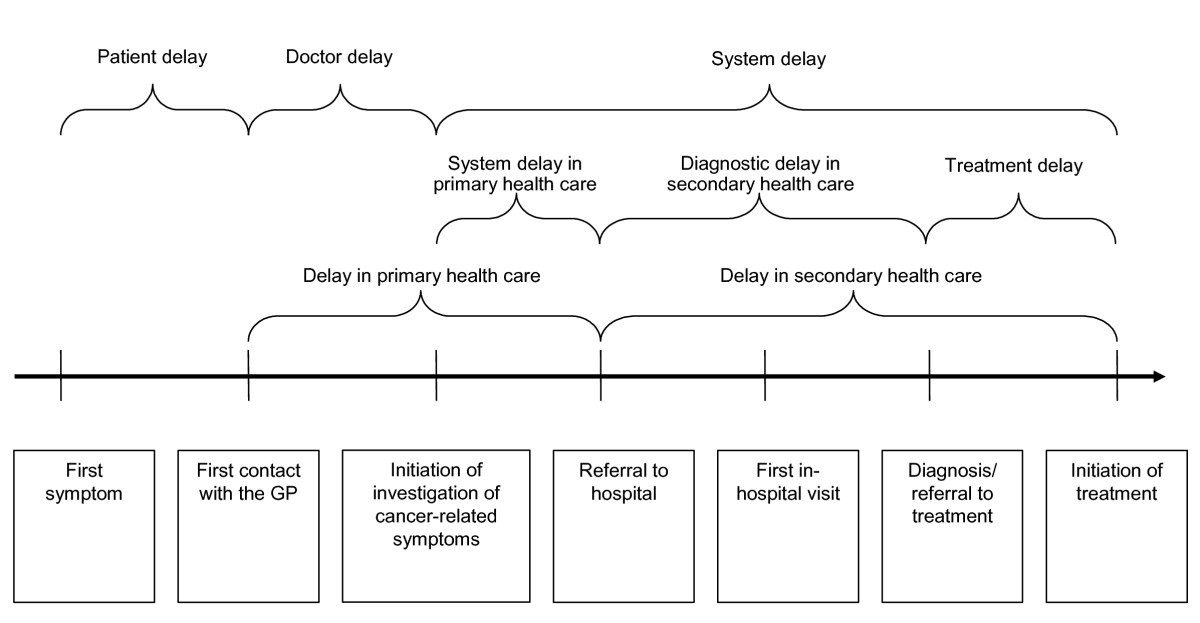 Hansen et al.  BMC FP  2011; 12: 100 http://www.biomedcentral.com/1471-2296/12/100
Timely and Accurate Diagnosis
Patient factors 
lack of awareness of health care system
lack of awareness of worrisome symptoms 
family and/or social dynamics/psychosocial
lack of insurance
Timely and Accurate Diagnosis
System factors 
lack of insurance 
poor access to care (unable to get an appointment)
lack of care continuity 
Provider factors 
lack of awareness of possible diagnosis
lack of experience diagnosing cancer in AYA
lack of time and resources
Timely and Accurate Diagnosis
Limited data for factors in delay in AYA  
Delay from symptoms to presentation may be most important 
“Meaningful” delay definition and effect on outcomes not clear
Limited data comparing AYA versus pediatrics
Suggesting delays in AYA
Limited data comparing AYA versus older adult
Variable findings, some differences by cancer type 
Most research from Europe (UK, Denmark)
Timely and Appropriate Oncology Care
Why isn’t everyone getting to sites/providers that deliver best quality of care? 
Similar factors as in timely diagnosis 
BUT also in SYSTEM 
Little data on where AYAs are getting care
Little data  on how decisions for care made 
Sites of care vary by cancer type 
Variable effect of distance to site 
Insurance
Access to Quality Care
Beyond structural issues determining timely diagnosis and referral, what factors determine if patients get QOC? 
Access to/receipt of supportive care services
Social work, mental health
Fertility preservation 
Palliative care 
Patient cultural, developmental issues
Optimal therapy DELIVERY
Can prescribe same protocol, but delivery not the same
Ewing experience showed that AYA patients  prescribed same therapy at pediatric/ more experienced hospitals did better than at adult/less experienced hospitals
Will learn from C10403 ALL study
 Delays in therapy may be more likely in adult settings
ALL in France
EWS in Canada
Optimal therapy DELIVERY
Patient adherence critical 
Studies in ALL oral medication show decrease adherence, but no study showing impact on survival
One interventional study targeting adherence in AYAs
Priority Questions in Access to Care
Access to Timely and accurate diagnosis
What is a delay? 
Are there delays? Do they influence outcomes (stage at diagnosis, survival)
Factors in delays? (patient) provider, practice, insurance issues
How to intervene? Identify target symptoms? 
Access to Timely and appropriate oncology care
Factors influencing referral to “AYA” designated care vs. adult/pediatrics?
Access to/delivery of Quality oncology care 
Factors influencing delivery of elements
Adherence
Summary of Recommended Priority Gaps in Health Services Research
Outcome Measures: 
Define intermediate outcomes
Validate HRQOL measures in AYAs
Measure cost 
Measure cost effectiveness- define utility value and QALY
Measure and determine if delay in dx linked to stage at dx
Summary of Recommended Priority Gaps in Health Services Research
Process measures
Determine optimal cancer-directed care of common AYA cancers
Validate relationship between elements of quality care and outcomes (especially supportive care and HRQOL)
Investigate interventions to decrease delays: identify target symptoms recognition
Summary of Recommended Priority Gaps in Health Services Research
Structural measures
Determine where AYAs seen currently
Validate that “structure” of AYA program = “process” of AYA care
Examine clinician volume/expertise and outcome relationship
Determine (patient) provider, practice, insurance issues impacting delays